ГБПОУ КК «Камчатский медицинский колледж»
Тема Ферменты
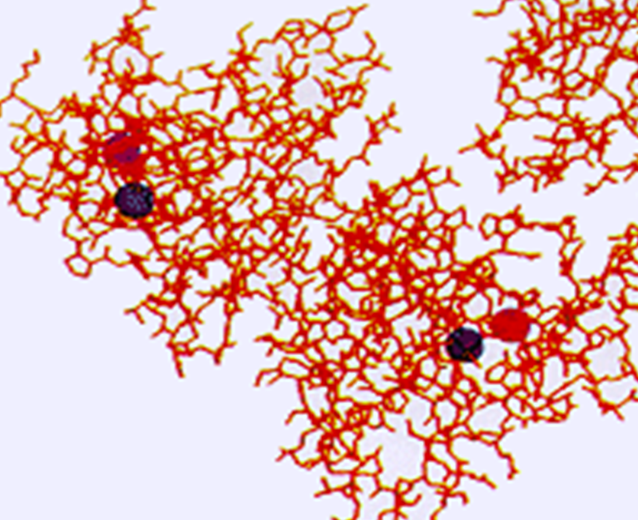 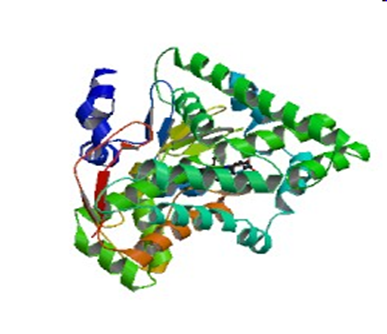 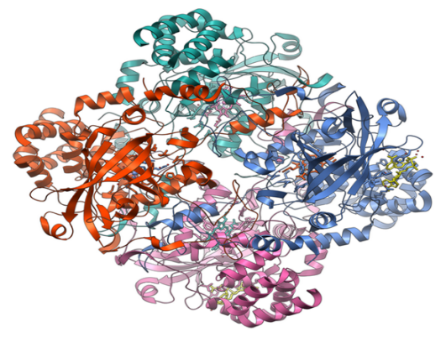 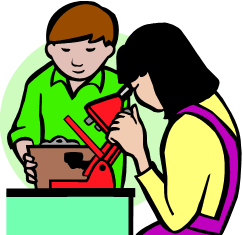 Преподаватель 
Левенец О.В.
г. Петропавловск-Камчатский, 2019 г.
Содержание
Введение
1. Строение и свойства ферментов
2. Взаимодействие фермента и субстрата
3. Условия протекания ферментативной реакции
4. Ферменты желудочно-кишечного тракта человека
Выводы
Домашнее задание
Введение
«Биохимические реакции, протекающие в присутствии ферментов, - основа жизнедеятельности клеток».
«Ферменты - носители жизни» И. П. Павлов
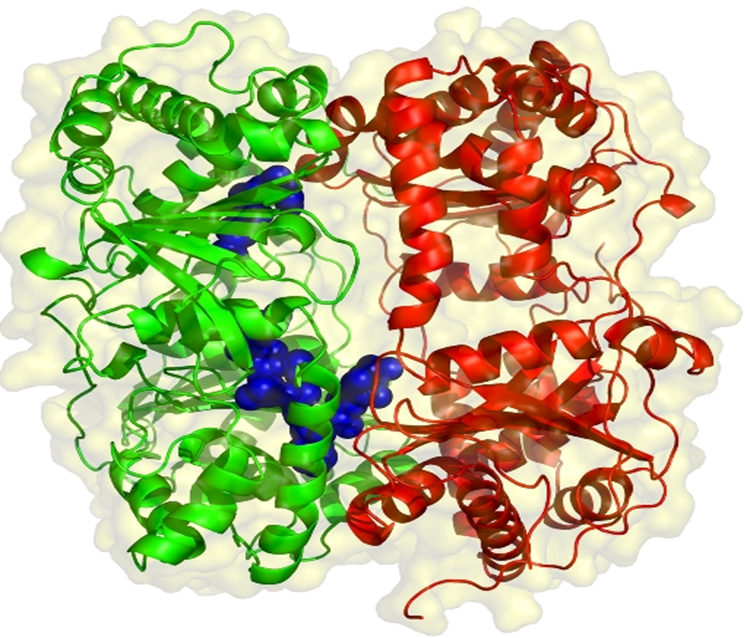 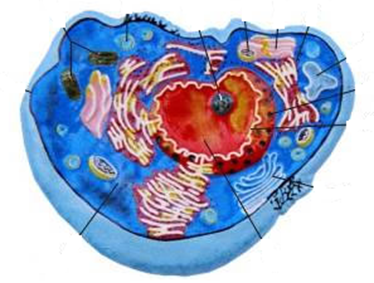 1. Строение и свойства ферментов
Ферменты (энзимы) - биологические катализаторы химических реакций, ускоряющие во много раз скорость химических реакций.
Субстрат - вещество, с котором связывается фермент.
АПОФЕРМЕНТ
КОФЕРМЕНТ
Чем отличаются ферменты от неорганических катализаторов?
Ферменты – вещества белковой природы. Каждый фермент ускоряет только одну химическую реакцию. 
Ферменты ускоряют реакции в десятки и сотни тысяч раз быстрее чем неорганические катализаторы. 
Ферменты активны только в определенных условиях, не повреждающих структуру белка.
Запишите названия центров фермента:
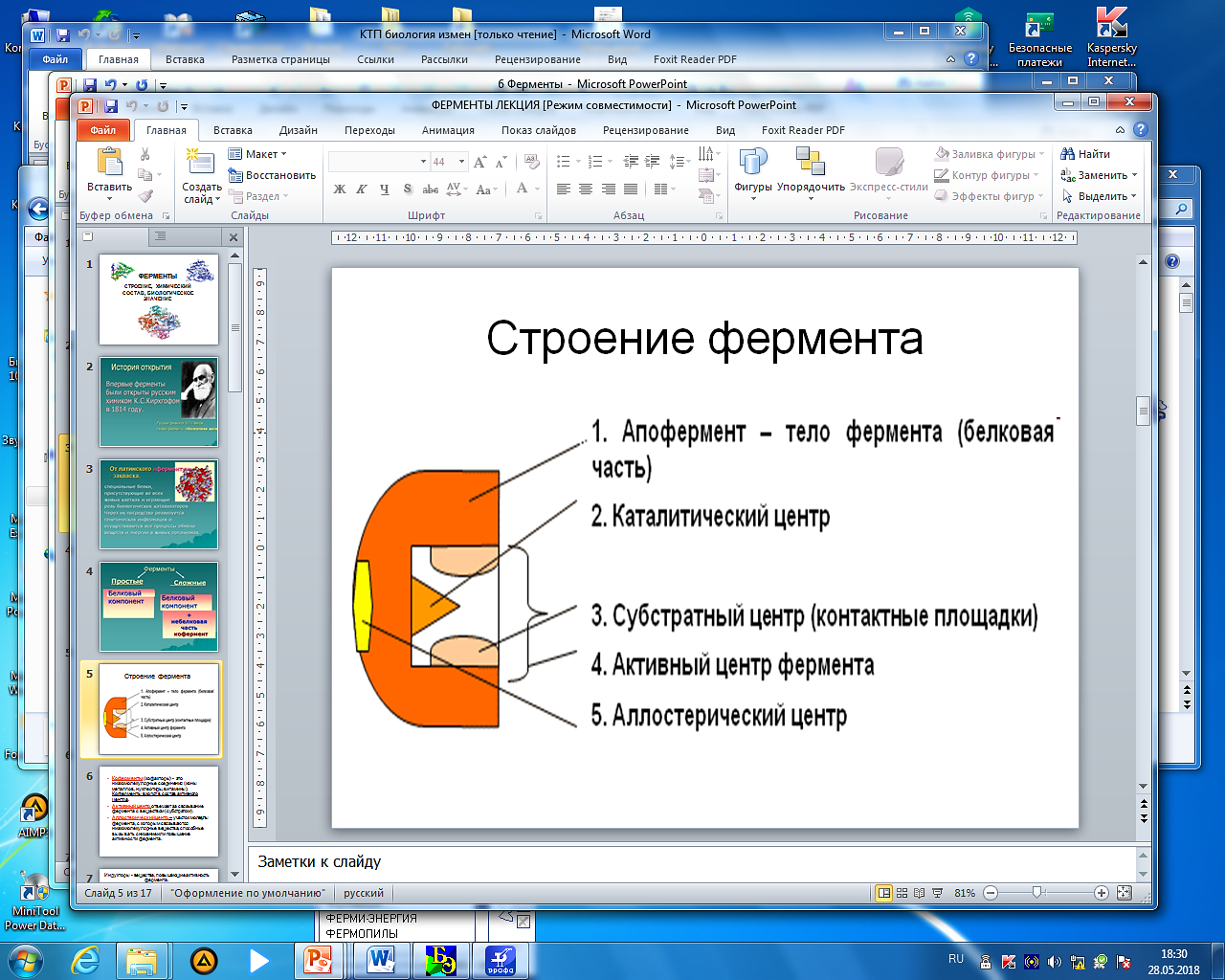 2. Взаимодействие фермента и субстрата
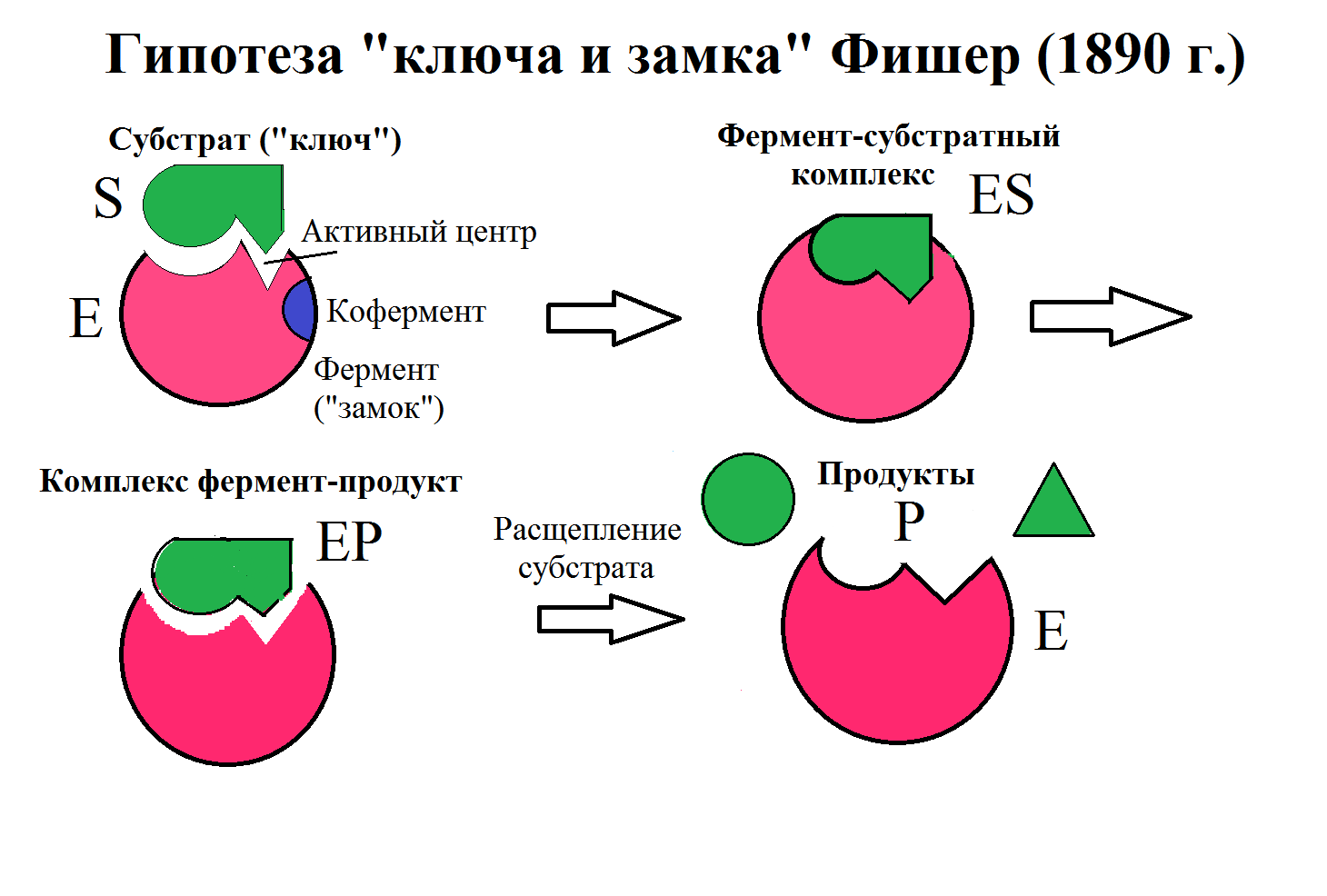 Многие ферментативные реакции могут протекать как в прямом, так и в обратном направлении. 
Избыток субстрата сдвигает реакцию в сторону образования продукта, в то время как при чрезмерном накоплении последнего будет происходить синтез субстрата.
Индукторы - вещества, повышающие активность фермента.Ингибиторы - вещества, снижающие активность фермента.
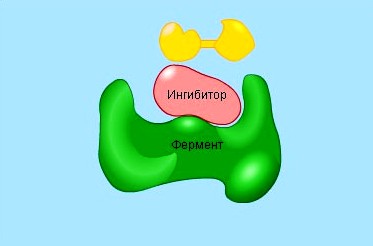 3. Условия протекания ферментативной реакции
Рассмотрите график. Объясните, почему при повышении температуры выше оптимального уровня скорость ферментативной реакции снижается?
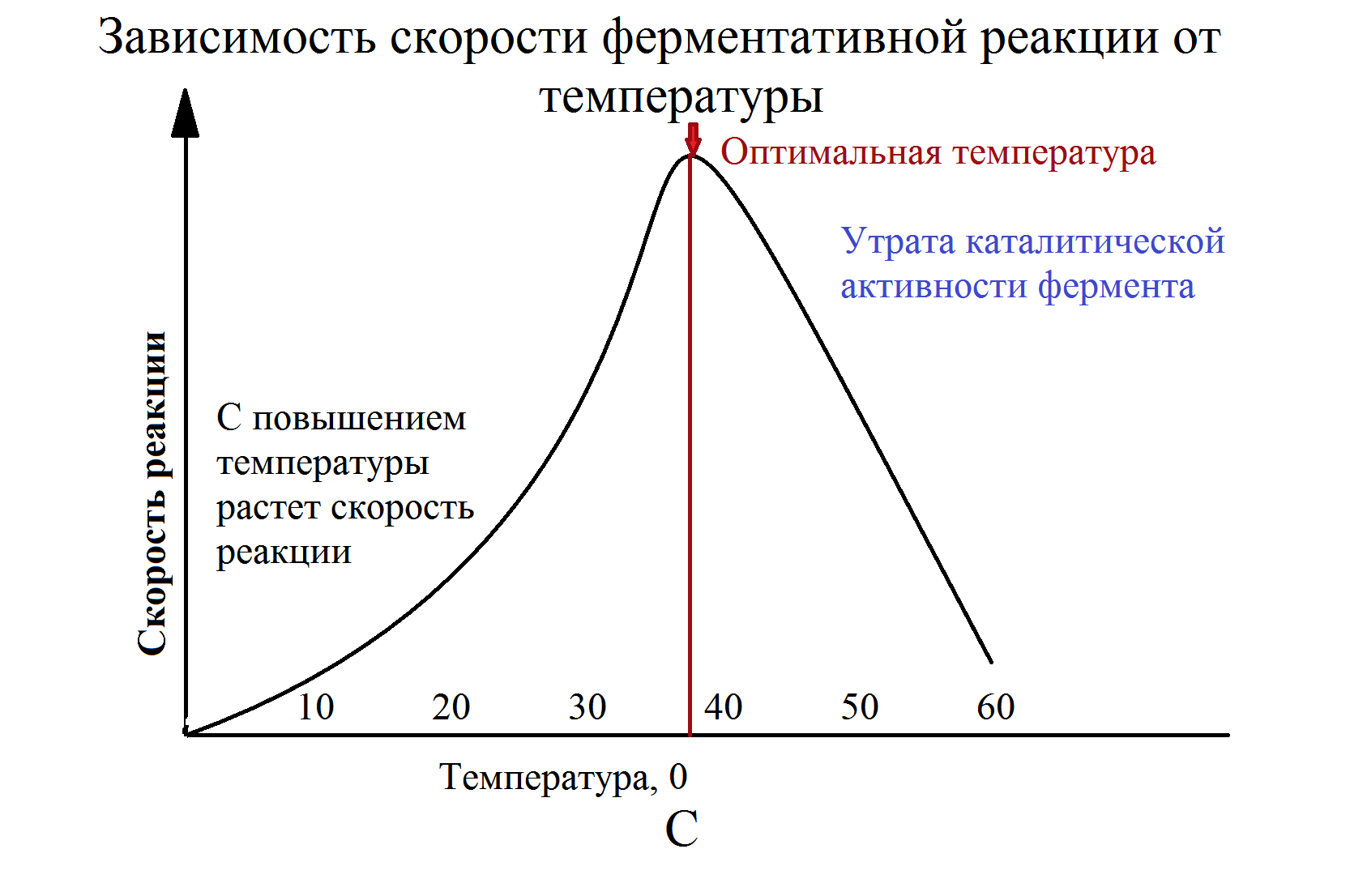 Что можно сказать о трех кривых, описывающих ход ферментативной реакции при разных температурах?
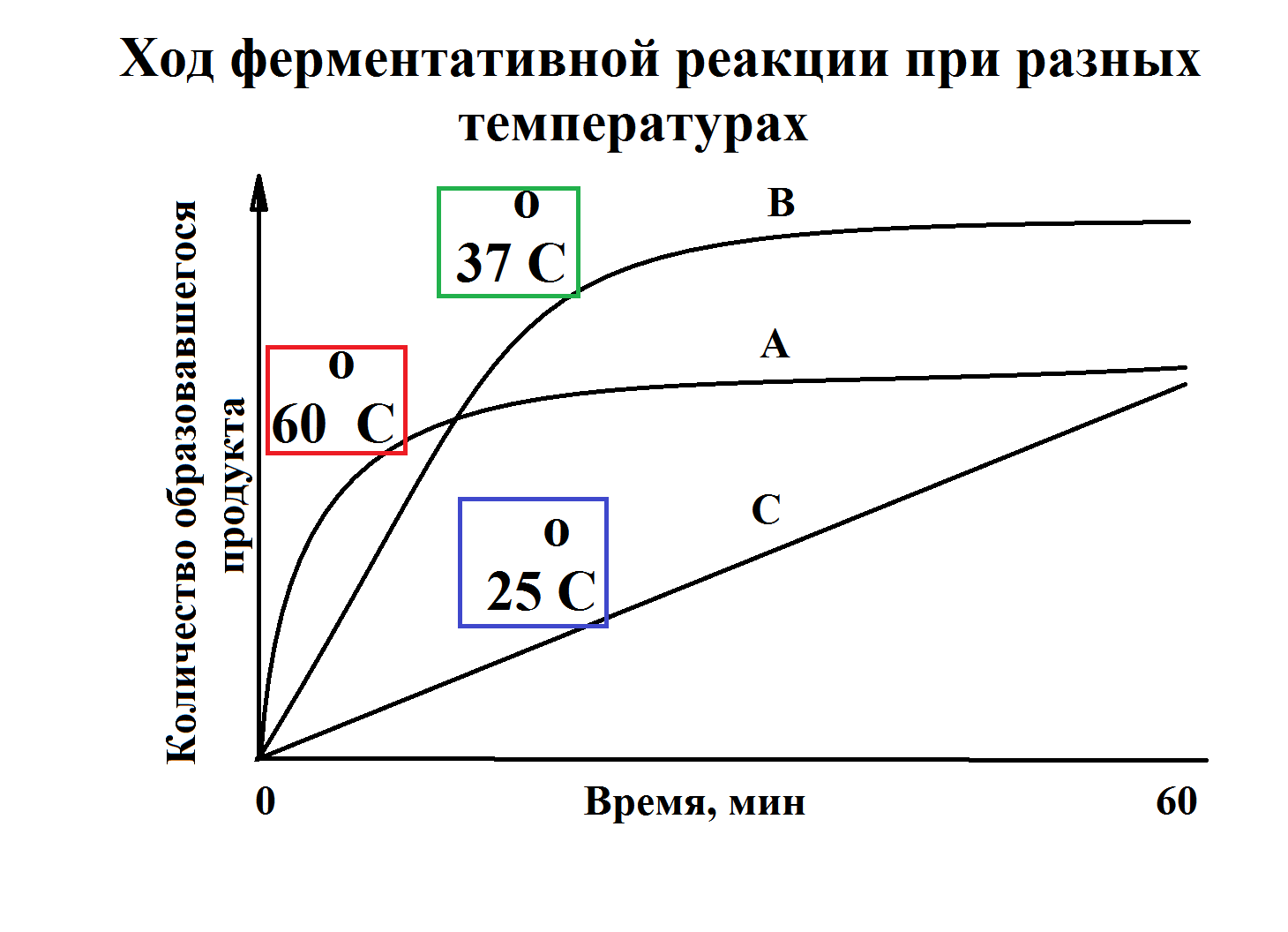 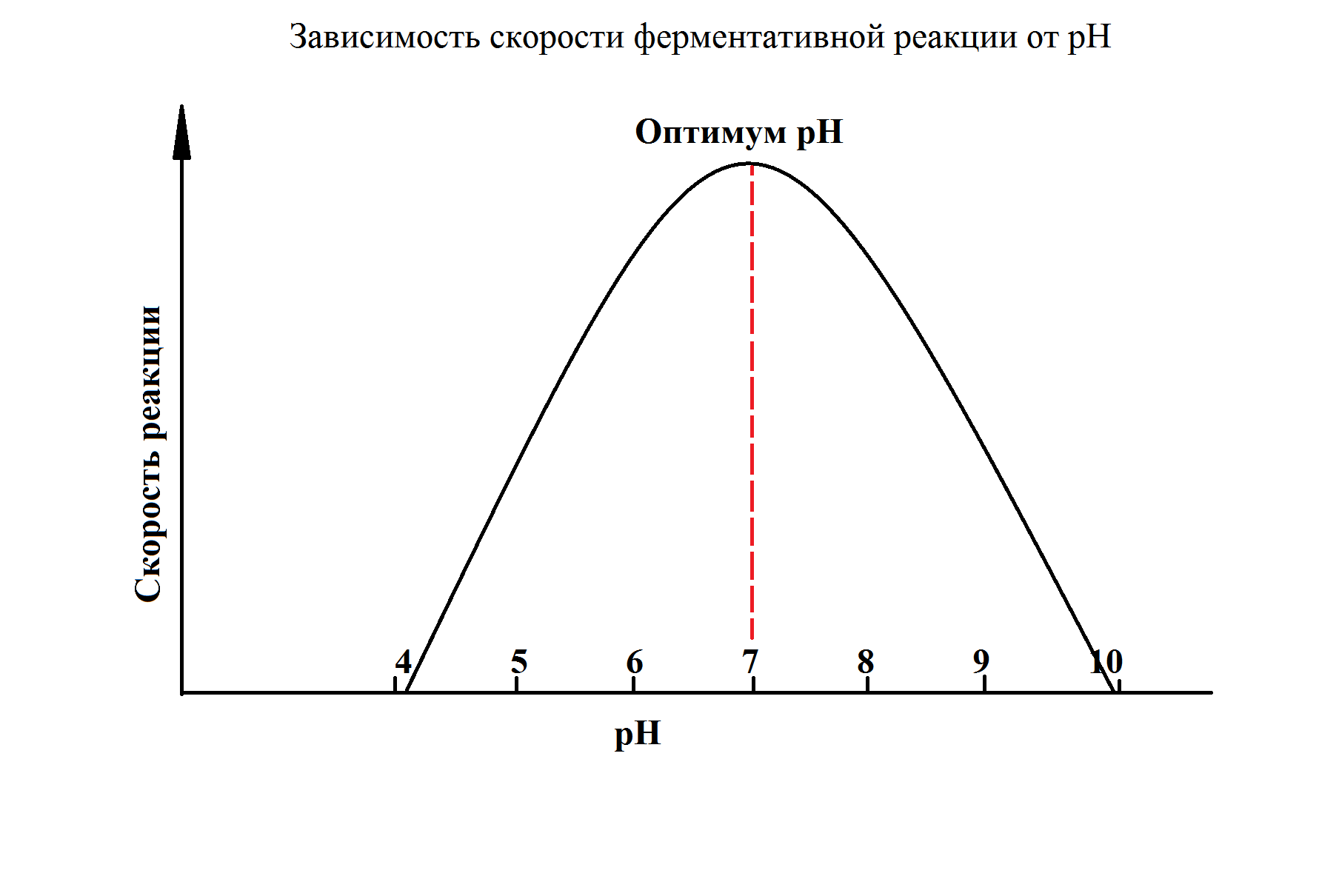 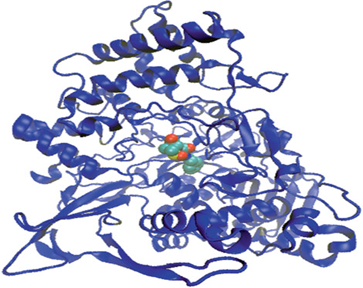 Рассмотрите рисунок. Укажите оптимальное значение рН для активности ферментов на рис. Почему активность фермента С снижается между рН 8 и 9?
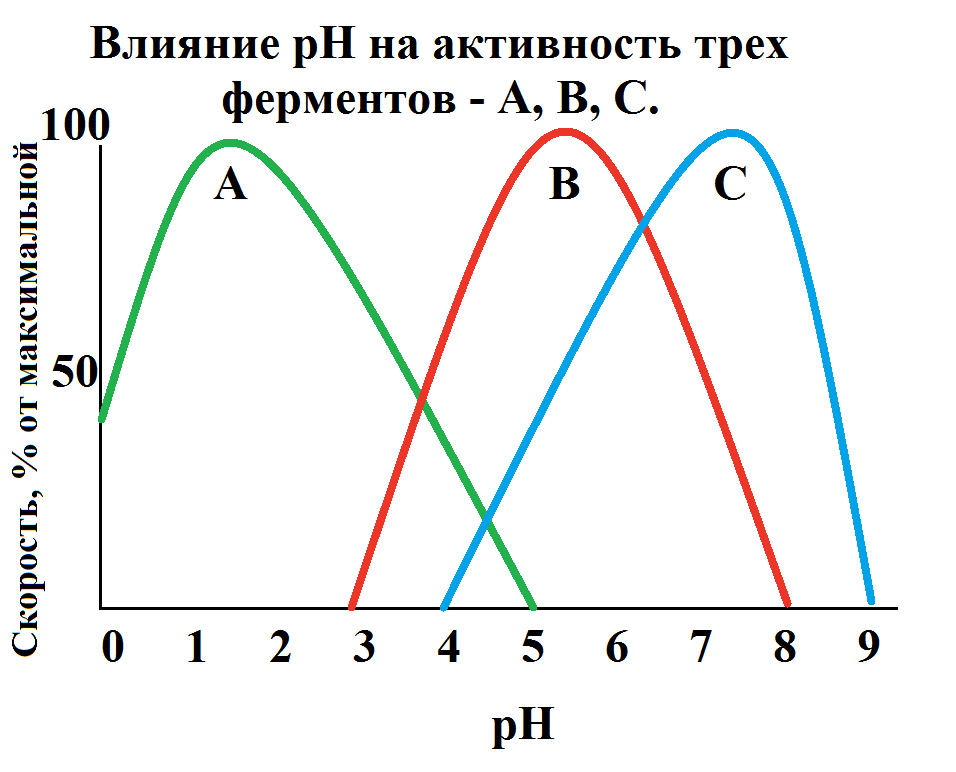 Каким образом концентрация субстрата влияет на скорость ферментативной реакции? Почему при дальнейшем увеличении концентрации субстрата скорость реакции не изменяется?
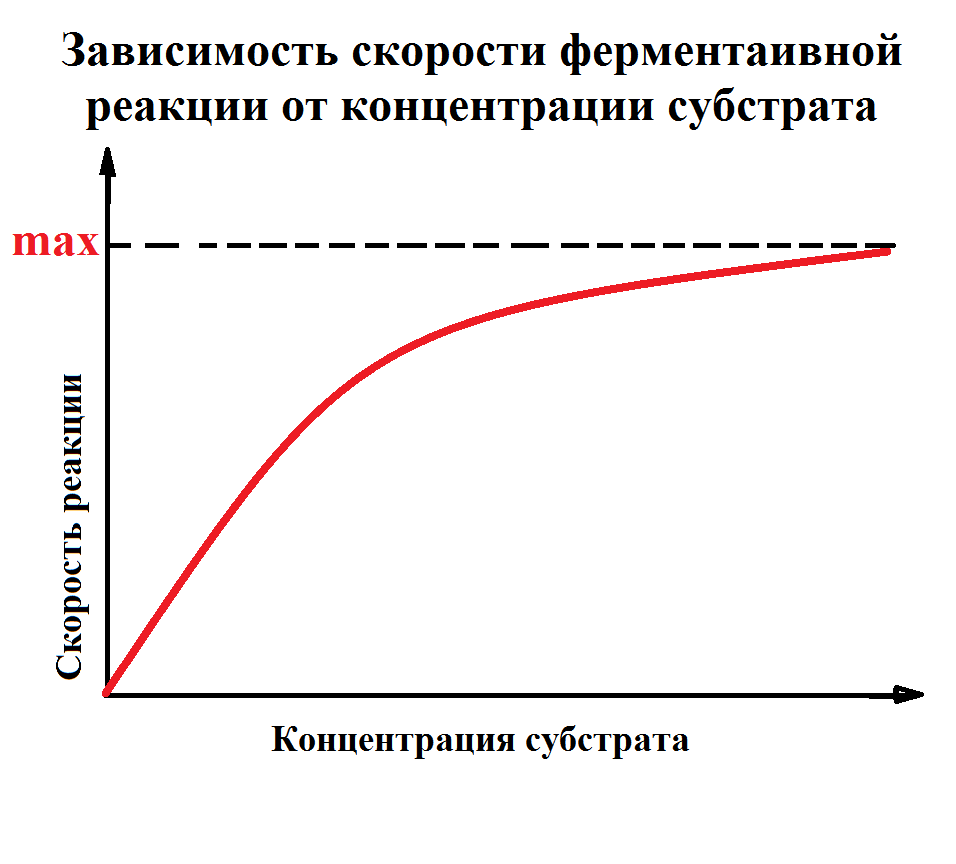 4. Ферменты желудочно-кишечного тракта человека
крахмал
гликоген
амилаза
4,8
моносахариды
пепсин
2
белки
аминокислоты
глицерин, 
жирные кислоты
липаза
9
липиды
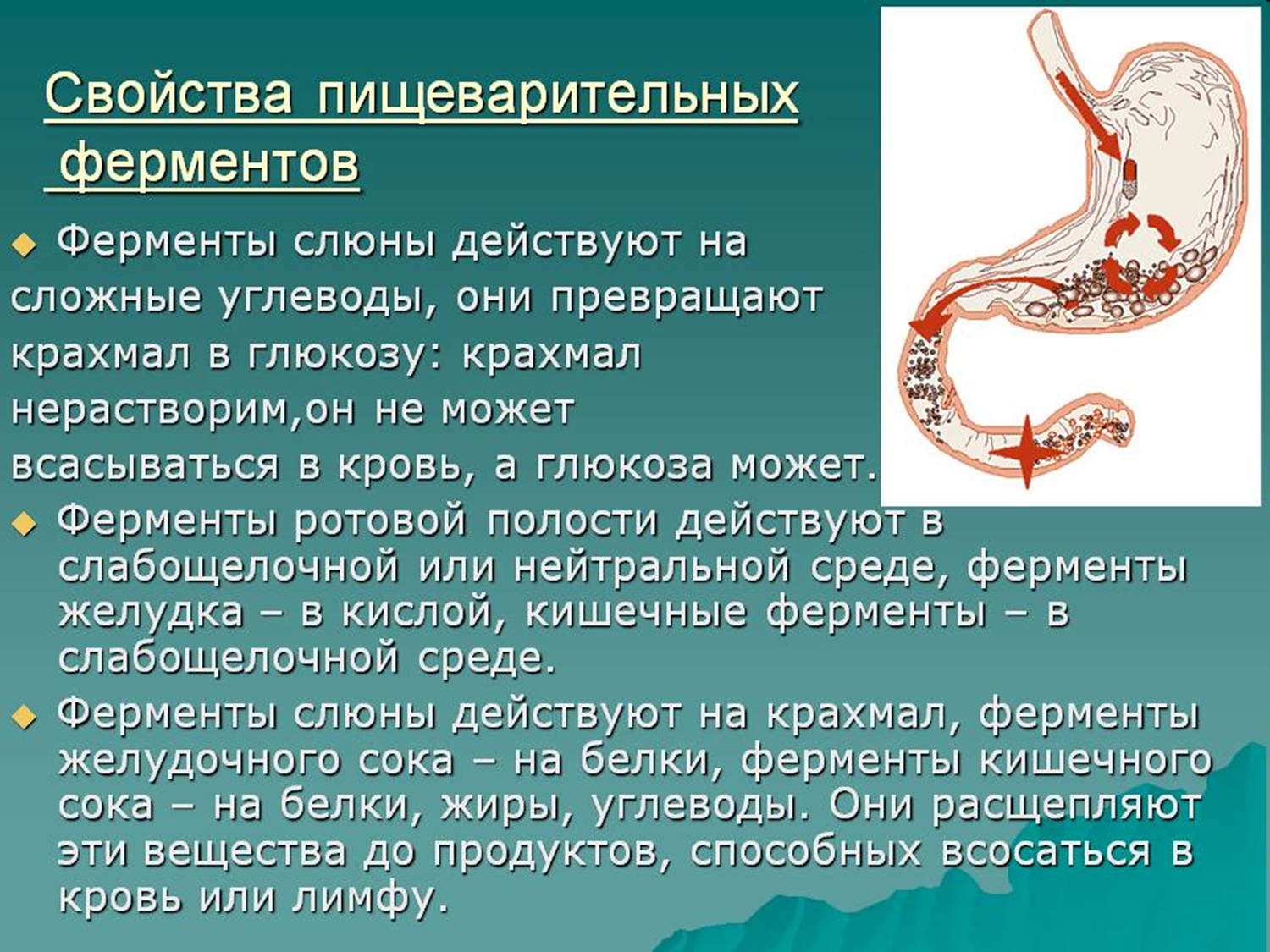 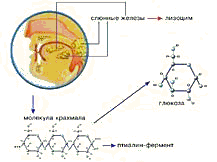 Найдите ошибки в приведенном тексте, исправьте их, укажите номера предложений, в которых они сделаны.
1. Все белки организма – ферменты.
2. Каждый фермент ускоряет несколько химических реакций.
3. Ферменты – сложные белки (протеины), обычно четвертичной структуры.
4. Ферменты ускоряют протекание химических реакций в сотни тысяч и миллионы раз.
5. Активность ферментов не зависит от температуры и рН среды.
Выводы
1. Ферменты обеспечивают слаженную работу живых клеток организма, участвуют во всех процессах обмена веществ и энергии. 
2. Ферменты строго специфичны.
3. При кипячении ферменты теряют свои свойства.
Домашнее задание
Учебник Общая биология 10 кл. авторы Сивоглазов В.И., Агафонова И.Б., Захарова Е.Т.: М.: Дрофа, 2017 г. 
   стр. 60-61